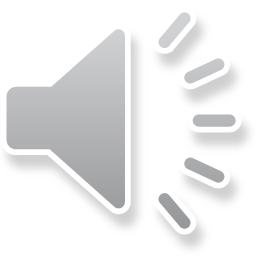 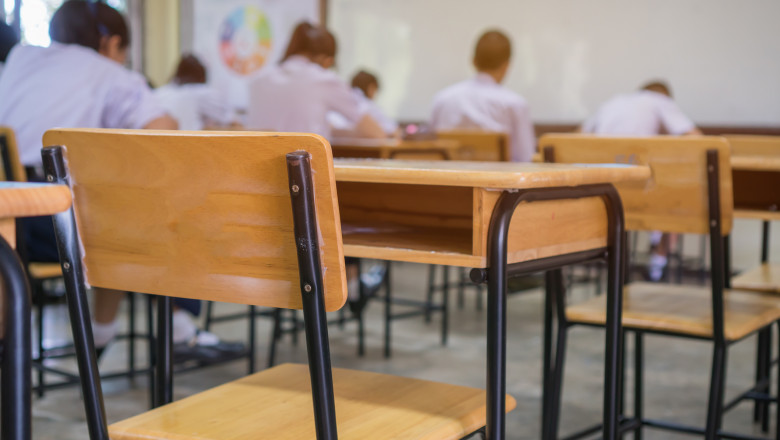 RAPORT DE STARE 
A SISTEMULUI EDUCATIONAL 
din raionul Nisporeni 
pe primul semestru
al anului școlar 2020-2021
DÎTS Nisporeni
RAPORT DE STARE 
A SISTEMULUI EDUCATIONAL pe I SEMESTRU 
al anului școlar 2020-2021
适用于节日庆典等
LOREM IPSUM DOLOR SIT AMET, CONSECTETUER ADIPISCING ELIT. AENEAN COMMODO LIGULA EGET DOLOR
LOREM IPSUM DOLOR SIT AMET, CONSECTETUER ADIPISCING ELIT. AENEAN COMMODO LIGULA EGET DOLOR
Indicatori de bază: 
CONTEXTUL NORMATIV
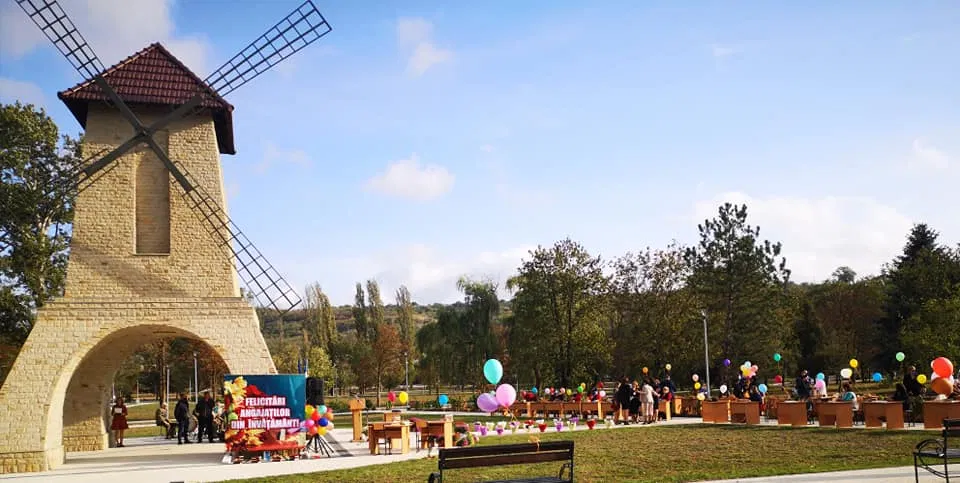 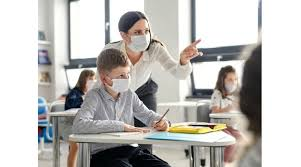 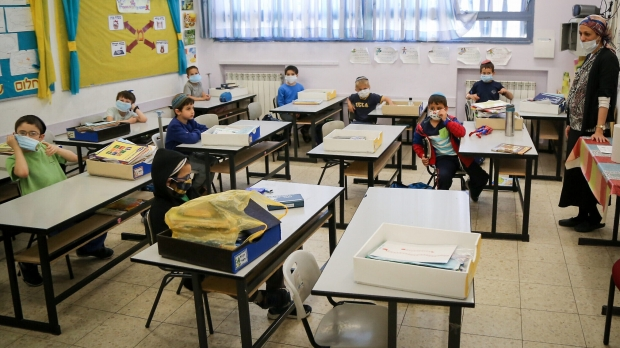 PRINCIPALELE  ACȚIUNI  ÎNTREPRINSE  ÎN  CONTEXTUL PANDEMIEI  DE  COVID-19
Principalele  acțiuni  întreprinse  în  contextul pandemiei  de  covid-19
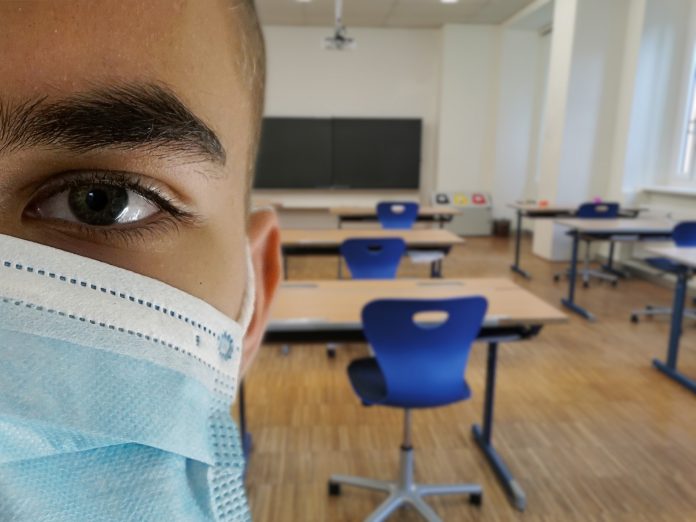 I. Organizarea și desfășurarea procesului educațional la distanță în învățământul general, profesional tehnic și superior și finalizarea anului de studii în condiții de maximă siguranță pentru elevi și profesori, asigurând eliberarea în termenele obișnuite a actelor de studii absolvenților din învățământul gimnazial, liceal și profesional tehnic (reglementate prin 2 legi organice și acte normative ale MECC):
• Elaborarea cadrului normativ necesar desfășurării procesului educațional în condiții noi și a instrucțiunilor și ghidurilor de implementare
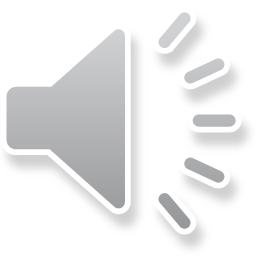 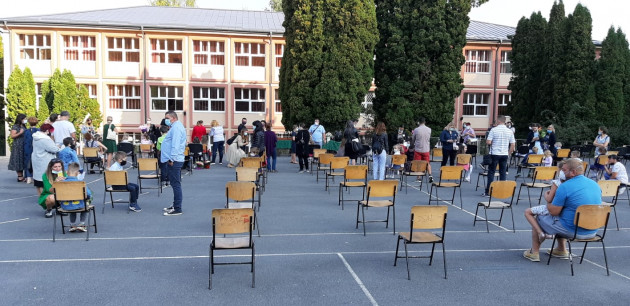 2.Formarea  cadrelor didactice și manageriale din învățământul general,  privind alfabetizarea digitală, implementarea modelelor de organizare a procesului educațional în context epidemiologic și instruire la distanță;
点击添加标题
01
添加相关标题文字添加相关标题文字相关标题文字
3. Redeschiderea, la începutul noului an de studii, a instituțiilor de învățământ de toate nivelurile și asigurarea condițiilor necesare pentru desfășurarea procesului educațional în siguranță în incinta instituțiilor de învățământ:
• Elaborarea cadrului normativ necesar desfășurării procesului educațional în condiții de pandemie și a instrucțiunilor și ghidurilor de implementare;
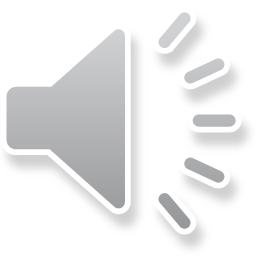 În temeiul  Hotărârilor nr. 26 din 21 august 2020 și nr 28 din 28 august 2020 a  Comisiei Naţionale Extraordinare de Sănătate Publică, prin care s-a aprobat Instrucțiunea, privind măsurile de protecție, care trebuie aplicate pentru organizarea activității instituțiilor de învățământ   în contextul epidemiologic de COVID-19 s-a realizat:
a)Organizarea spațiilor educaționale cu precizarea traseelor prestabilite de intrare, deplasare în interiorul instituției ;
b) Organizarea programului de instruire conform modelelor selectate;
c) Organizarea și efectuarea triajului epidemiologic de către asistentul medical;
d) Aplicarea  măsurilor  igienico-sanitare la nivel de instituție educațională;
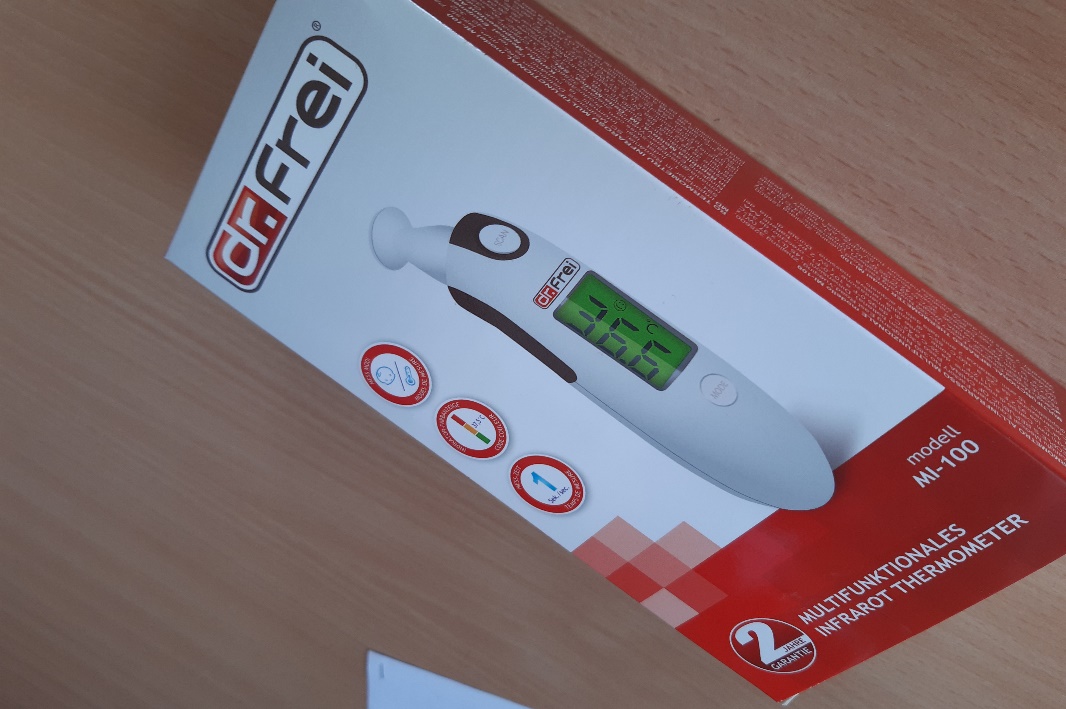 PUNCTE TARI:
SPIRITUL DE GRUP AL CADRELOR DE CONDUCERE;
PUNCTE SLABE:
DIFICULTĂȚI ÎN ASIGURAREA INTEGRALĂ A CONDIȚIILOR  REGULAMENTARE ÎNTRU ASIGURAREA PROTECȚIEI PENTRU EVITAREA RISCURILOR DE INFECTARE.
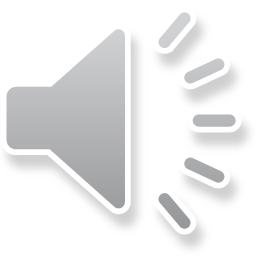 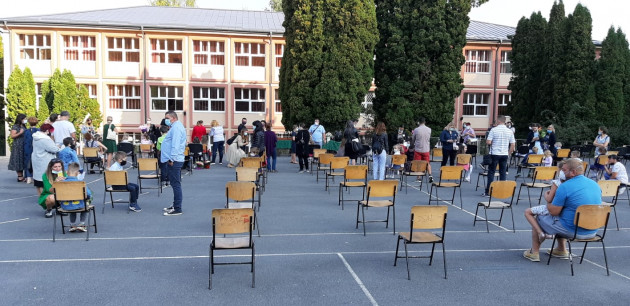 4.Formarea cadrelor didactice și manageriale privind respectarea normelor de sănătate publică
点击添加标题
01
添加相关标题文字添加相关标题文字相关标题文字
5.Distribuirea donației MECC  și a UNICEF Moldova : 
I tranșă -dezinfectanți pentru mâini și spații școlare indicate pentru toate instituțiile de învățământ general  (în valoare de circa 121 728,20 lei) pentru prevenirea și controlul răspândirii infecției COVID-19;
Tranșa a II-a: donația MECC-dezinfectanți pentru mâini-8.315 tone
7. Instruiri online pentru aplicarea celor mai inovative tehnologii informaționale .
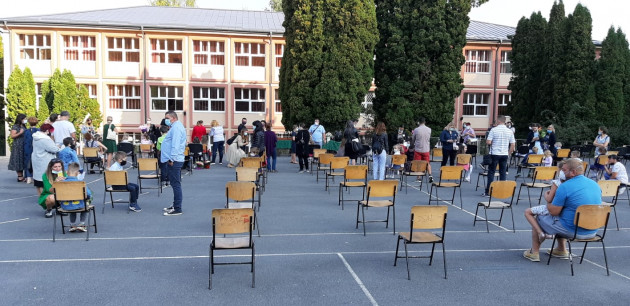 点击添加标题
01
添加相关标题文字添加相关标题文字相关标题文字
8. Recepționarea  celor 60 de calculatoare alocate de MECC și distribuite instituțiilor școlare.
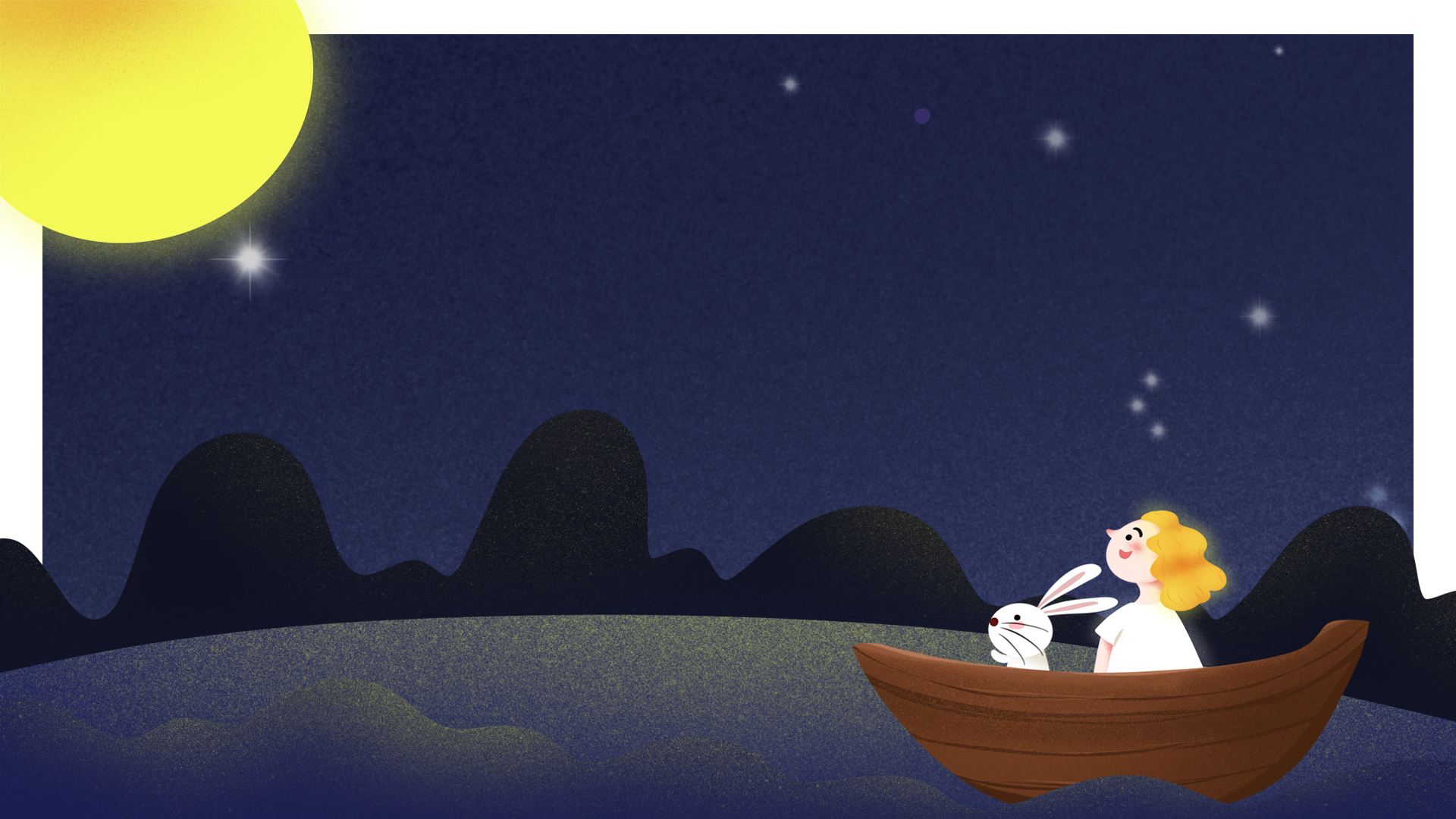 RESURSE UMANE/ instituții școlare
Instituții
33
Elevi
5471
PEDAGOGI
487
Personal auxiliar
380
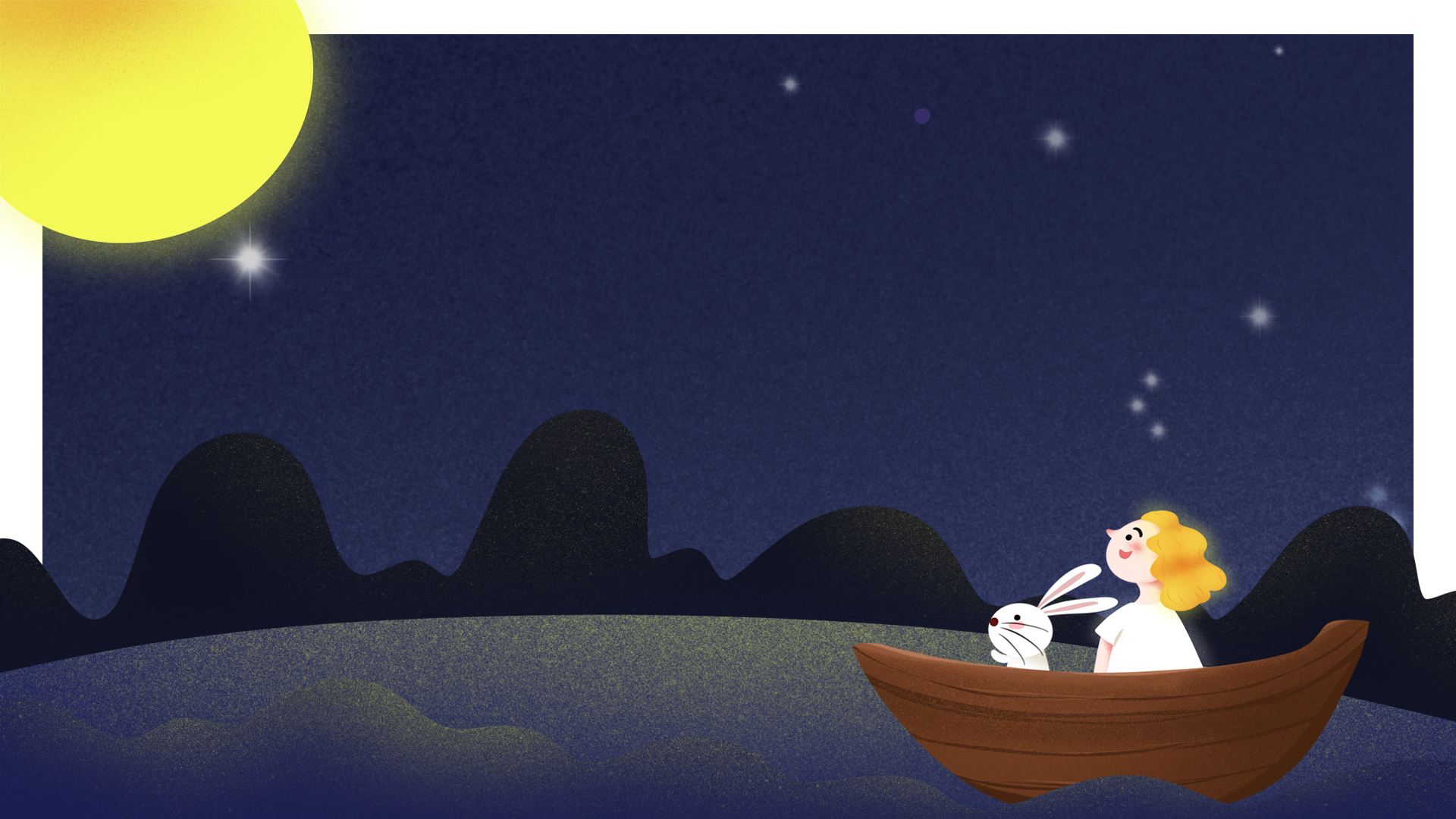 RESURSE UMANE/ IET
IET
26/93 grupe
Copii instituționalizați
1572
PEDAGOGI
172
Personal auxiliar
287
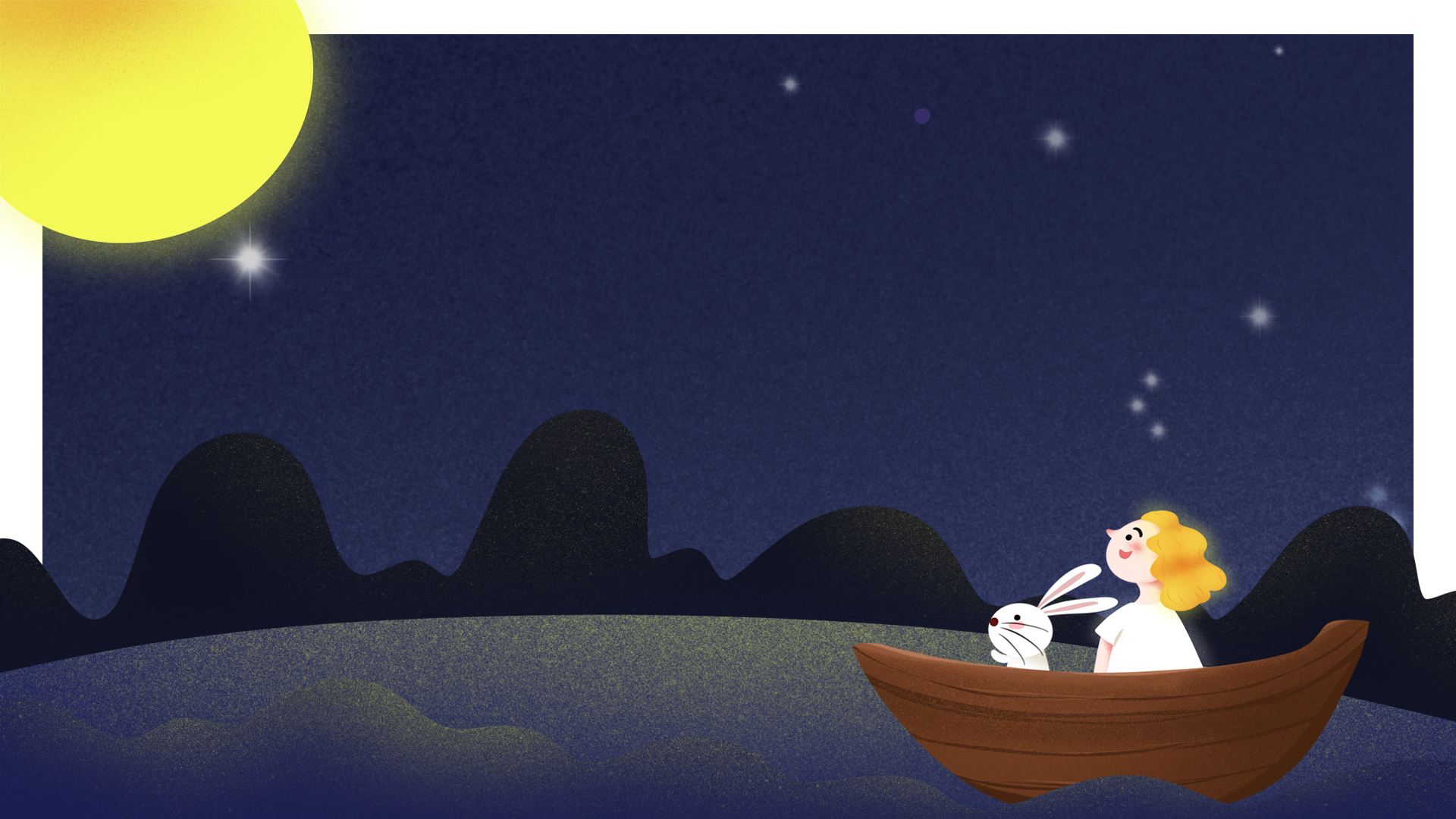 RESURSE UMANE/ educație complementară
Școală de Sport/ 10 discipline sportive
640 elevi
antrenori
27
Centrul de Creație al Copiilor:
16 gr./282 elevi
Pedagogi
15
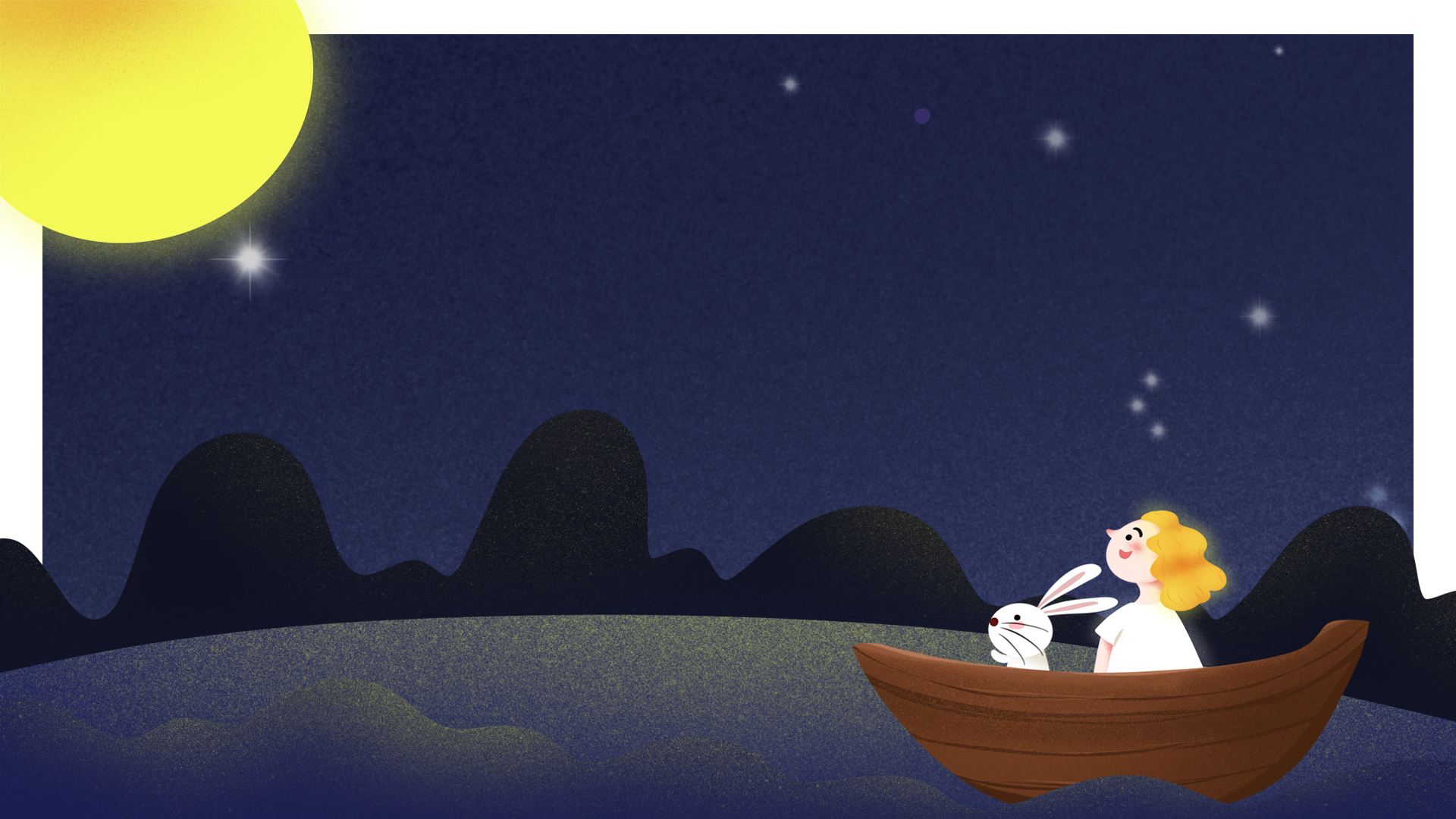 RESURSE BUGETARE
BUGETUL INSTITUȚIILOR ȘCOLARE
buget calculat in baza de formulă
Anul 2020: -107mln907mii 500 lei
Anul 2021: 110mln303mii 800lei
Inclusiv:
Inclusiv:
FEI-1mln 848 mii 100 lei;
Componenta raională- 10mln 265mii 400lei
FEI-1mln 901 mii   lei;
Componenta raională- 10mln 130 mii 800lei
Deși numărul elevilor scade cu 143 , bugetul este in crestere  2mln396 mii300 lei, sau cu 2,22%, datorită creșterii normativului A și B din formulă
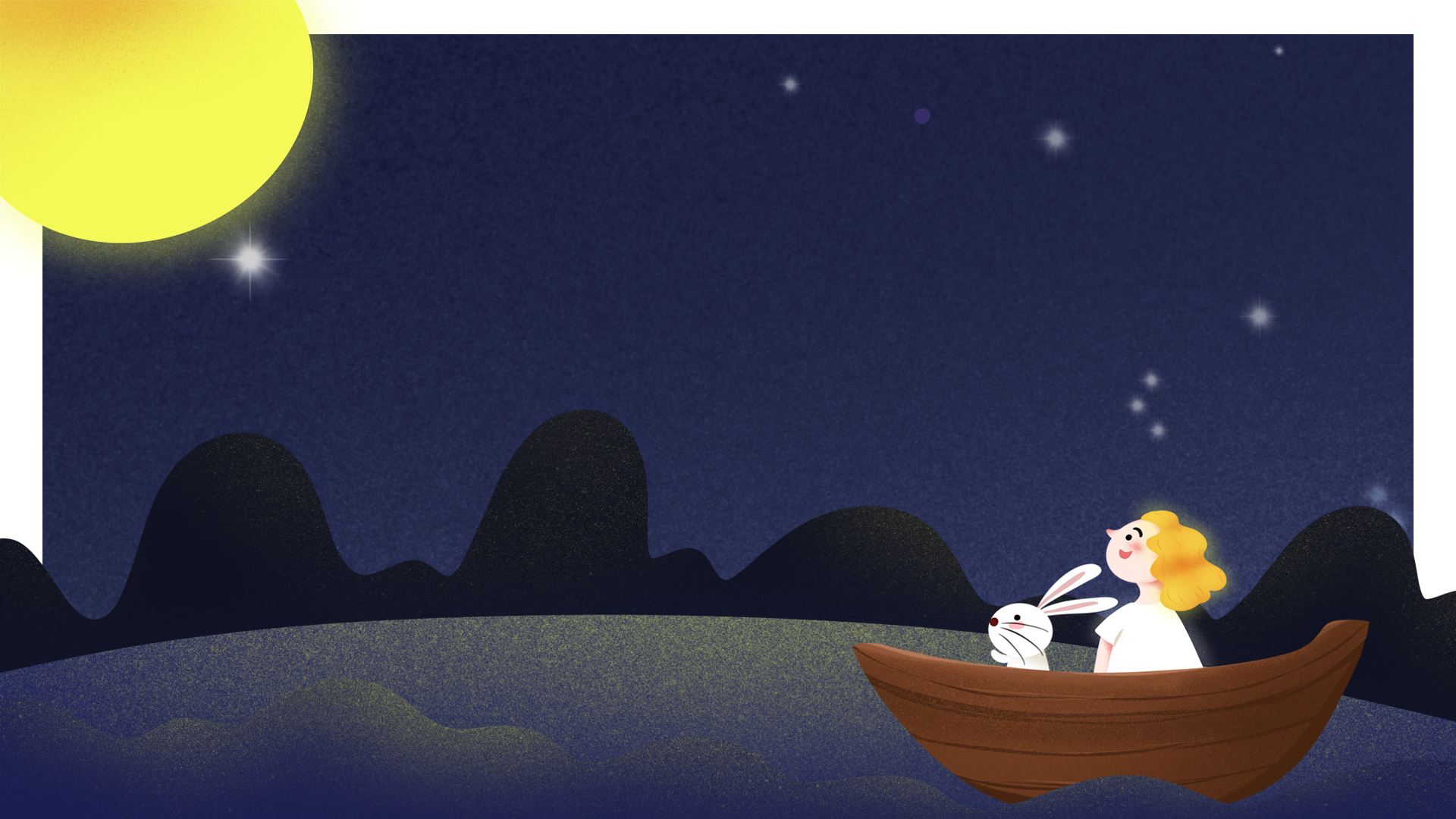 DEFICIT BUGETAR :
Totodată, s-a constatat deficiența resurselor bugetare, solicitate în asigurarea cheltuielilor orientate spre buna funcționale a instituțiilor.
În acest scop s-a suplinit bugetul instituțiilor:
IP Gimnaziul Ciutești-73 mii lei;
IP Gimnaziul Cristești-73 mii lei
IP Gimnaziul ”Grigore Vieru” Iurceni-63,5 mii lei
În instituțiile :
Deficitul acoperit prin 
Deciziile Consiliului raional, în temeiul Hotărârii Guvernului  nr 619/2020 prin care s-a permis redistribuirea economiilor identificate pe intern , după care, urmare  Hotărârii Guvernului nr 896 din 14.12.2020  s-a acordat 580 mii lei-pentru achitarea premiilor anuale/2019
IP Gimnaziul Ciutești
IP Gimnaziul Vînători
IP Gimnaziul Călimănești
IP.Gimnaziul Cristești
IP Gimnaziul Bursuc
IP Gimnaziul Bolțun
Ip Gimnaziul Bărboieni
IP Gimnaziul Vulcănești
IP Gimnaziul-Grădiniță Valea Trestieni
IP Școala Primară-Grădiniță Cîrnești
IP Școala Primară-Grădiniță Găureni
IP Școala Primară-Grădiniță Băcșeni
Deficitul bugetar solicitat pentru asigurarea funcționalității   unor instituții a fost acoperit inclusiv din componenta raională .
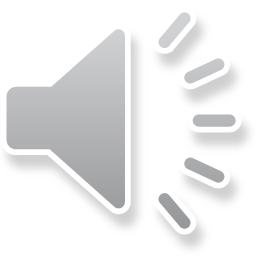 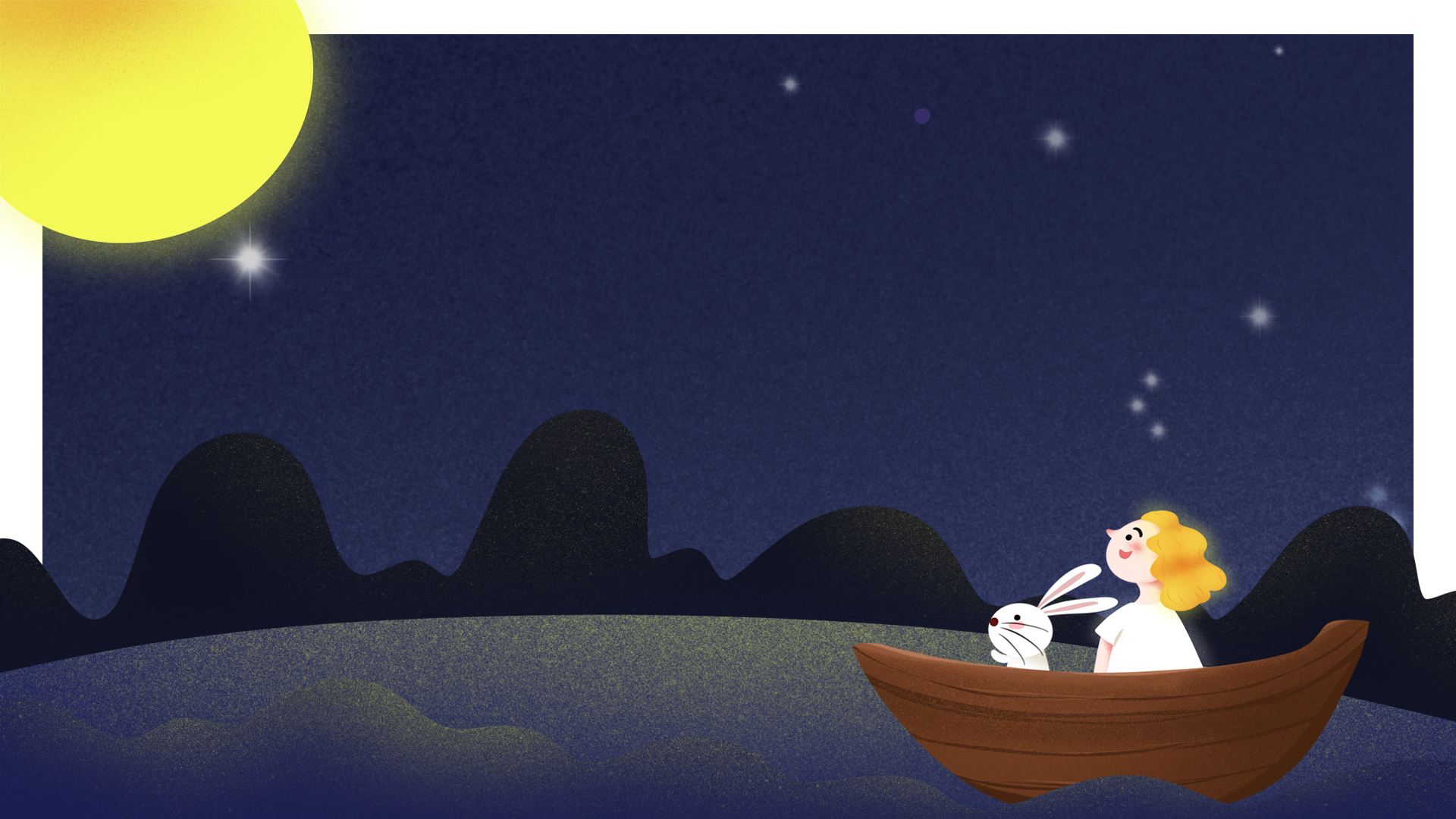 Repartizarea componentei raionale /2020
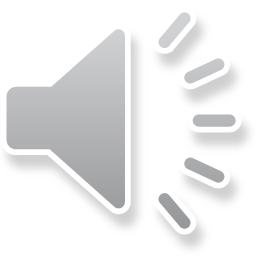 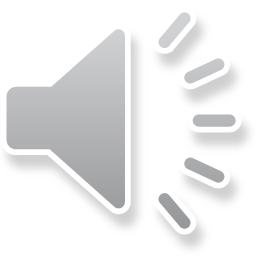 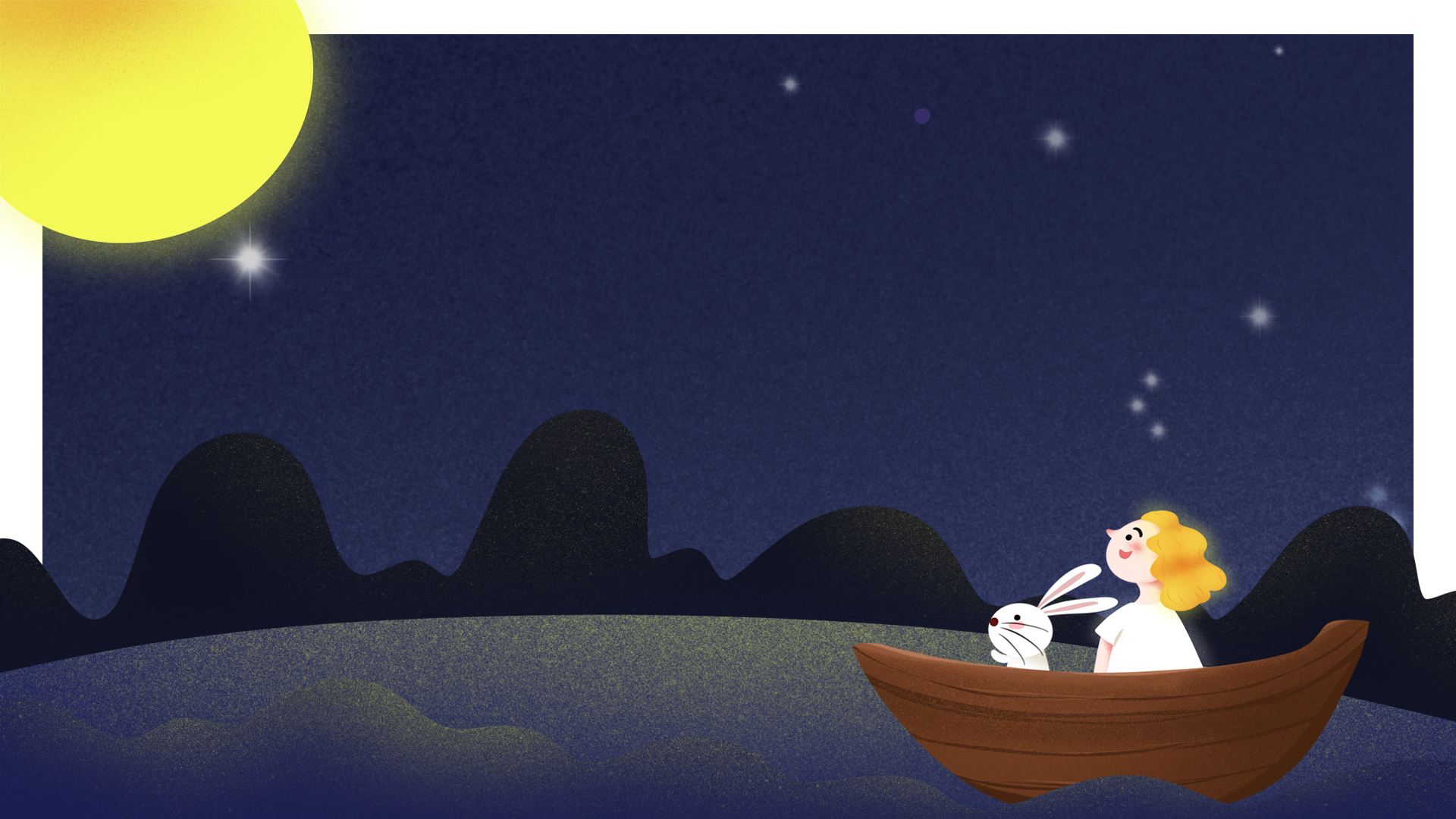 Fondul pentru Educație Incluzivă
2020
Pentru 19 Centre de Resurse
1.848.100mii lei
Pentru fiecare
CREI a fost acordată suma 97 300lei
Dificultăți : FEI acoperă doar cheltuielile salariale ,
 insuficient acoperă cheltuielile pentru dotarea centrelor
 de resurse
Utilizat pentru salarizarea cadrului didactic de sprijin
 si pentru dotarea centrelor de resurse
Anul 2021-FEI
1 901.000 mii lei
Pentru fiecare CREI a fost repartizată suma de 100 000 lei
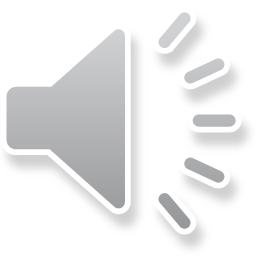 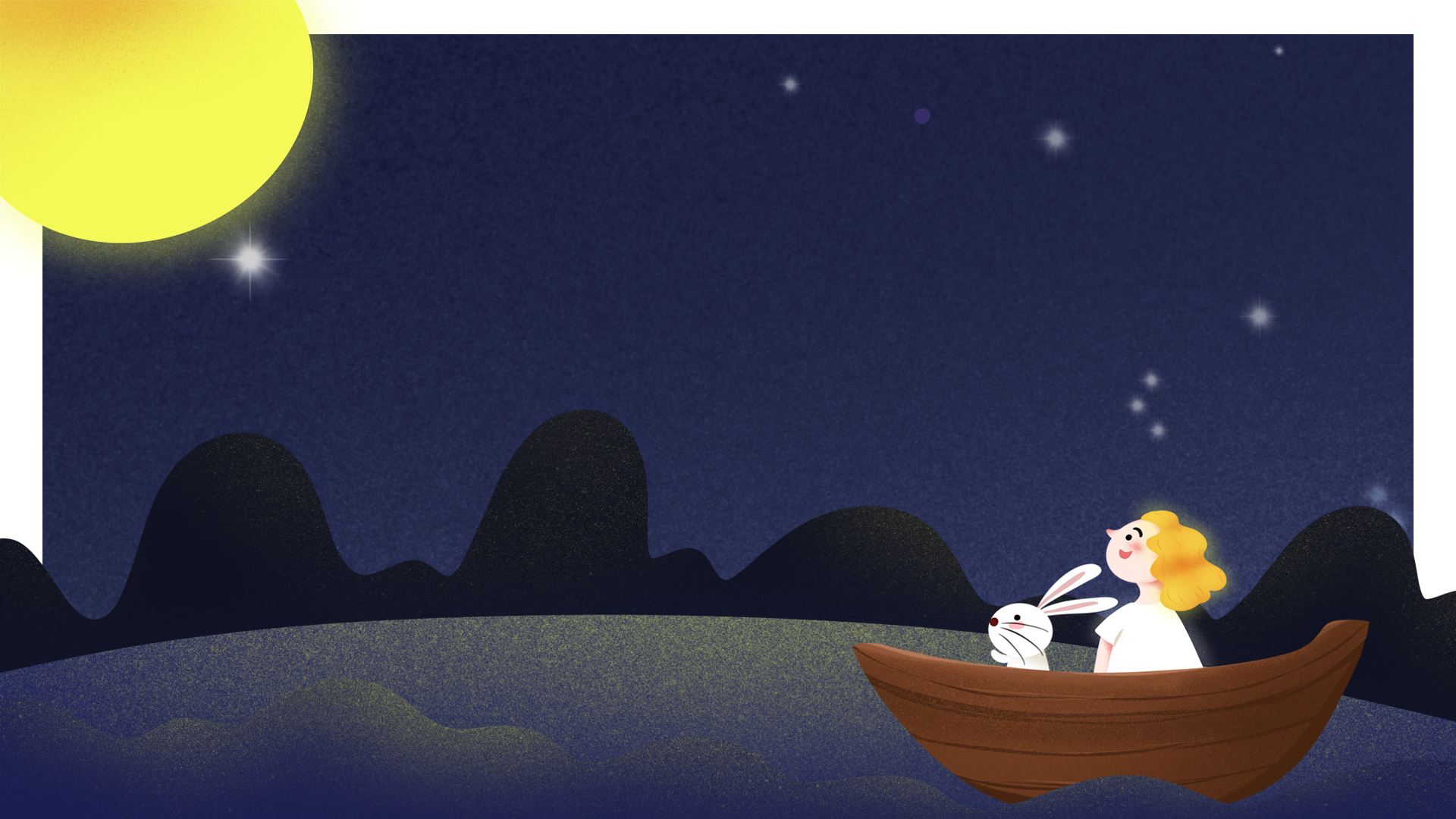 Resurse bugetare utilizate în 2020 pentru transportarea elevilor
Pentru combustibil - 150,0 mii lei
Servicii de reparatie curentă-131,4mii lei
Piese de schimb-81,8 mii lei
Procurarea medic.si dezinfectanților-48,0 mii lei
Elemente noi:
Extinderea ariei de transportare a elevilor, cu completarea rutelor prin care se asigură acces la studii liceale pentru elevii  din localitățile:
Irceni, Cristești, Bolțun, Bursuc, Ciorești, Vulcănești, Ciutești, Seliște, Păruceni,  Bălăurești, Zberoaia, Bărboieni, Vărzărești
cheltuieli de personal-663,3 mii lei
Buget aprobat: 1600 000 mii lei
Precizat: 1156,1mii lei
Executat: 1156,1mii lei
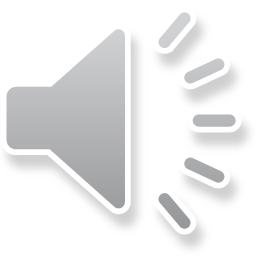 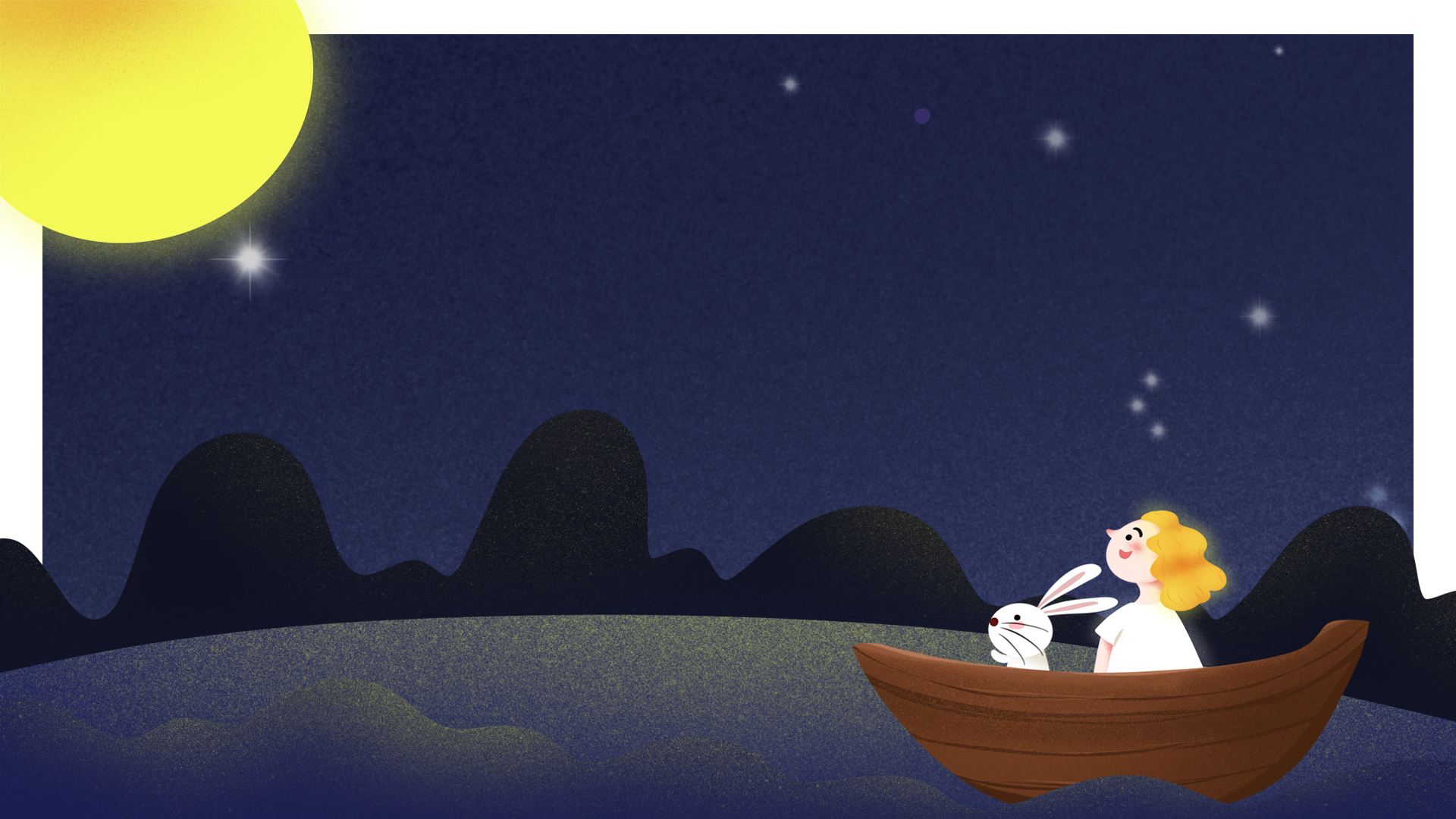 Bugetul în bază de formulă în anul 2021
Normativ valoric A- 13. 974lei
Normativ valoric B- 750.003lei
Buget calculat pe bază de formulă plus componenta raională:- 92mln 647mii 800lei
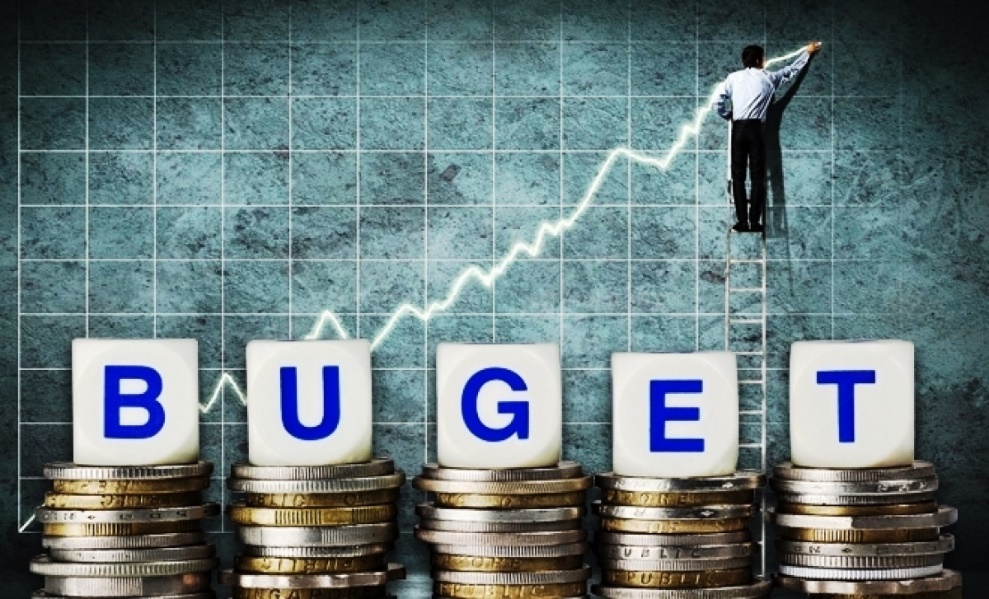 Finanțarea în afara  formulei:
Educatia incluziva-1mln 901 mii lei;
Alimentarea elevilor- 8mln 67mii 700lei
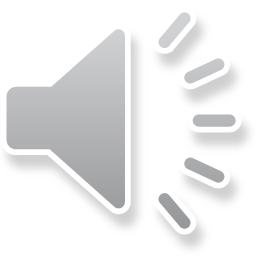 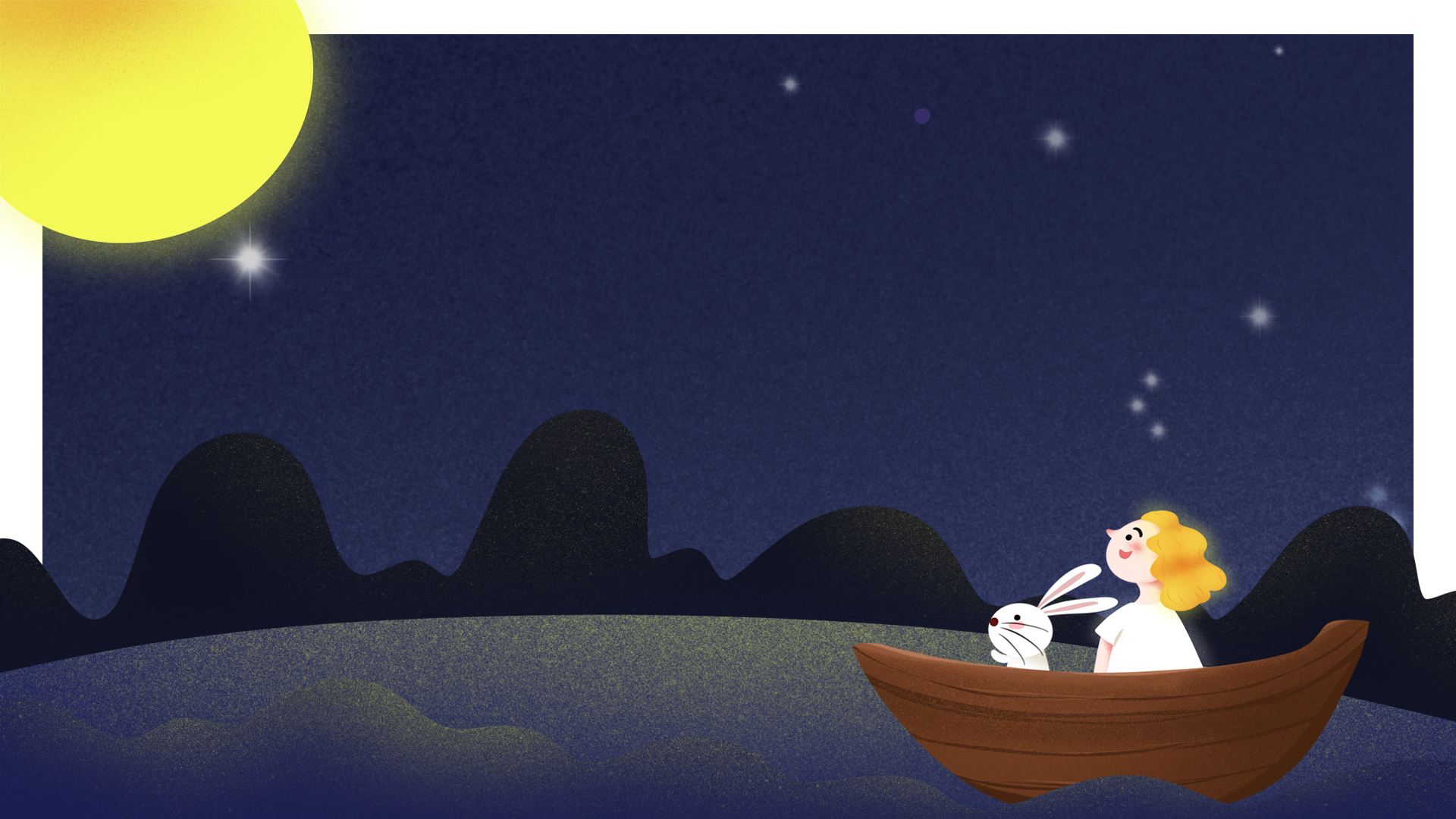 Direcții de  activitate în semestrul II al anului școlar 2020-2021
Implementarea curriculumului naţional şi a Planului-cadru în învăţământul general
Asigurarea calității demersului didactic
Dezvoltare profesională
curriculum
Protecția sănătății
Asigurarea condițiilor pentru dezvoltare profesională, formarea/dezvoltarea competenței digitale la elevi, cadre didactice și părinți
Asigurarea condițiilor pentru evitarea riscurilor de infectare în perioada pandemică
Promovarea calității demersului didactic, prin monitorizare, evaluare, constatare , îndrumare metodologică, activități de mentorat,etc.
04
02
04
01
02
03
03
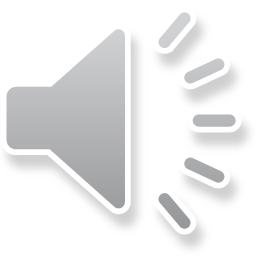 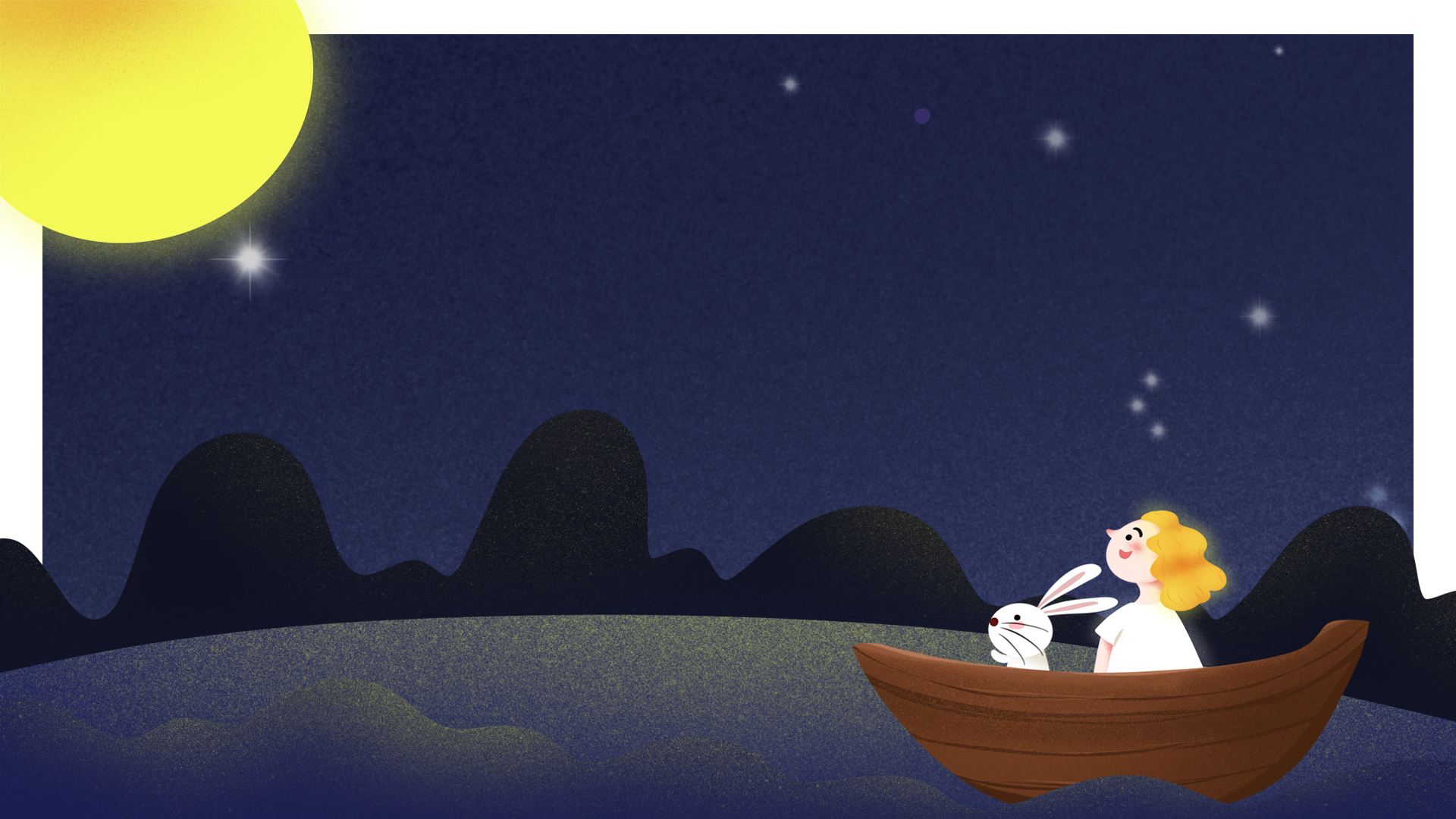 În agenda Consiliului Consultativ din 05.01.2021
Vă propunem spre analiză:
1. Cu privire la gradul de realizare a deciziilor aprobate în cadrul ședințelor anterioare ale Consiliului Consultativ, informează dna Maria ANDRONACHE, secretar al Consiliului , șef secție MCFPC
2.
标题文本预设
3
Raport de activitate pe I semestru al anului școlar 2020-2021
al Secției MCFPC/ raportor, dna Maria ANDRONACHE
4
calitate
Raport de activitate pe I semestru al anului școlar 2020-2021 al Serviciului de Asistență Psihopedagogică/, raportor, șef SAP, dna Olga DRUMEA
Competență
Raport de activitate pe I semestru al anului școlar 2020-2021
al Secției de Politici Educaționale și Management, raportor, dna Rodica MARIAN, șef adjunct
sănătate
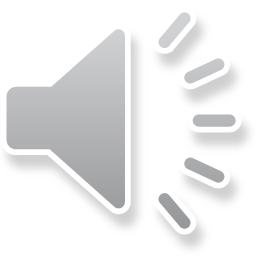